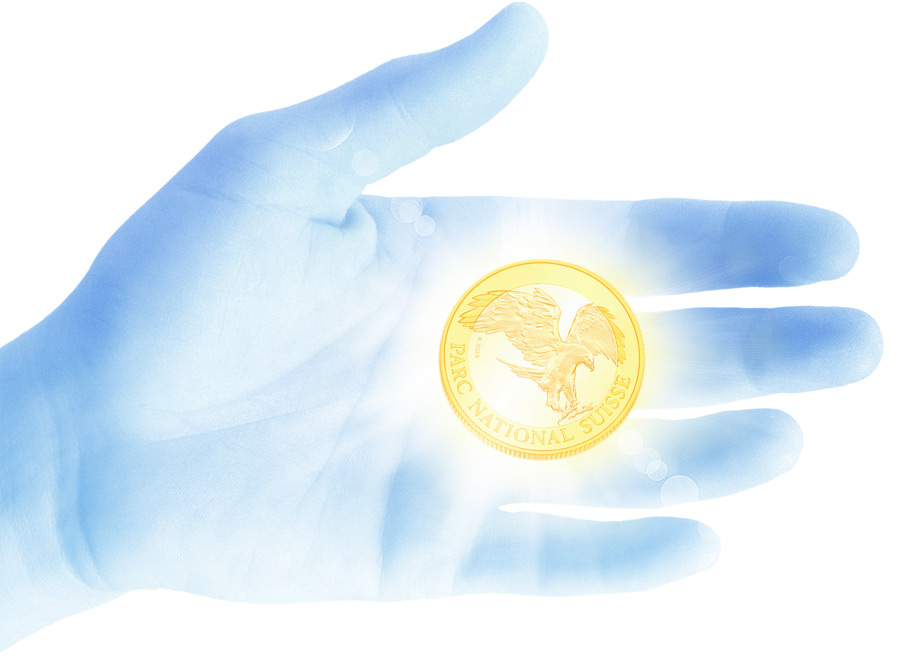 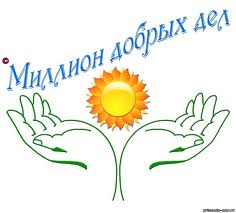 МИЛОСЕРДИЕ И СОСТРАДАНИЕ
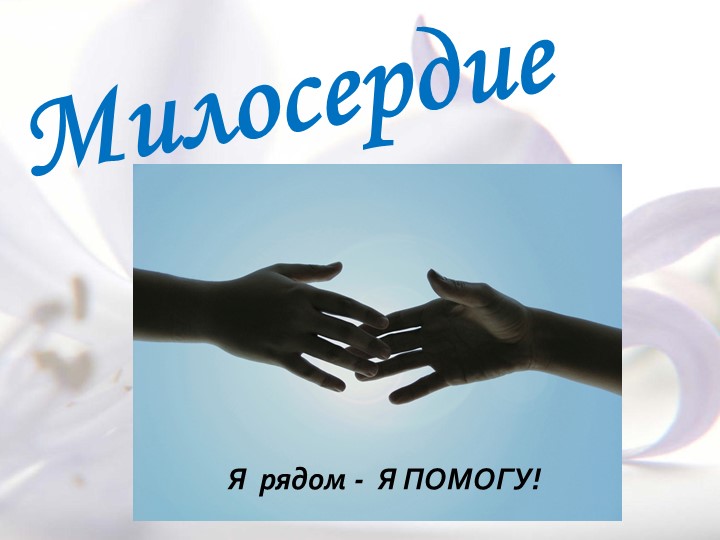 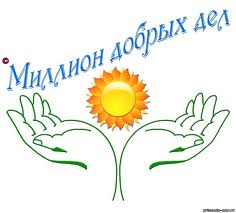 Музыка внутри – это то, как звучит ваше сердце, ваши мысли, когда их слышите только вы. И это создает настроение и позволяет выражать отношение к окружающему вас. Полезно самому себе время от времени задавать вопрос – что звучит внутри меня: добро, искренность, злоба, раздражение? Научившись слышать себя, вы научитесь слышать и понимать окружающих.
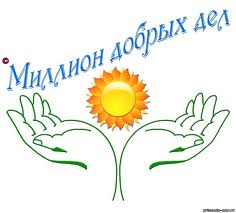 Попробуй сам кому-нибудь помочь, 
И, может быть, тогда — счастливый случай?
 - Тоску и тишину прогонит прочь
 Внезапность в ком-то найденных созвучий.
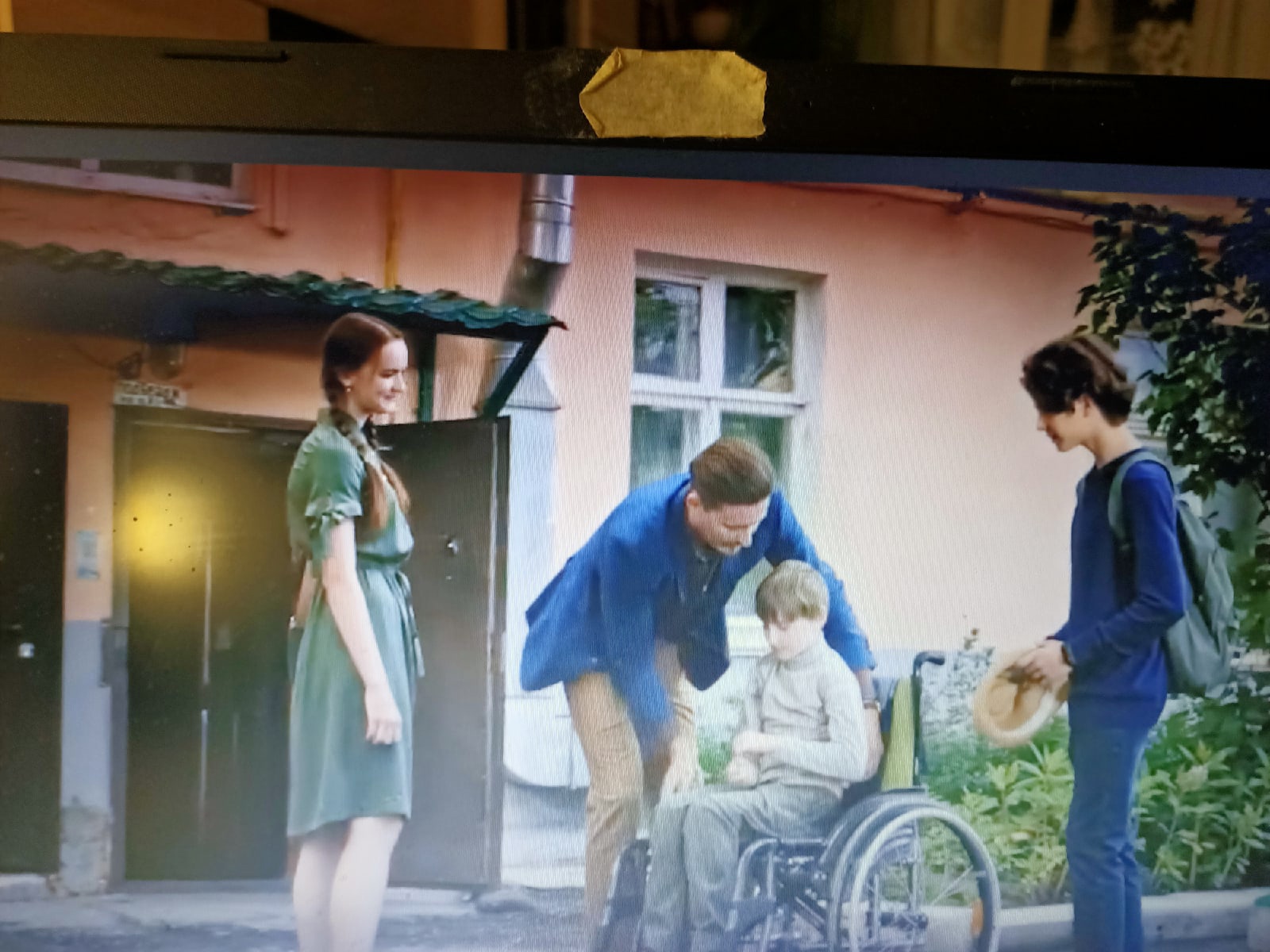 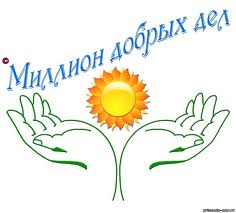 Всё Счастье подарить другим, 
Что в жизни есть ещё дороже? 
Ты можешь быть любым, глухим, 
Но быть бесчувственным - не можешь
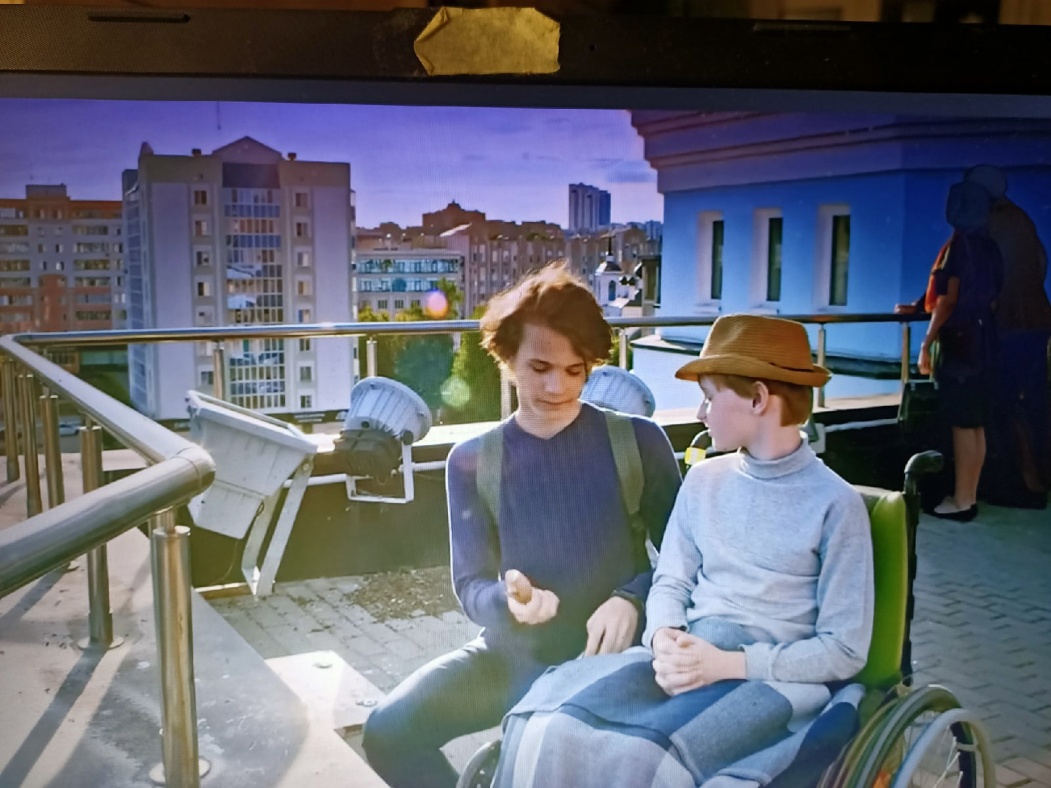 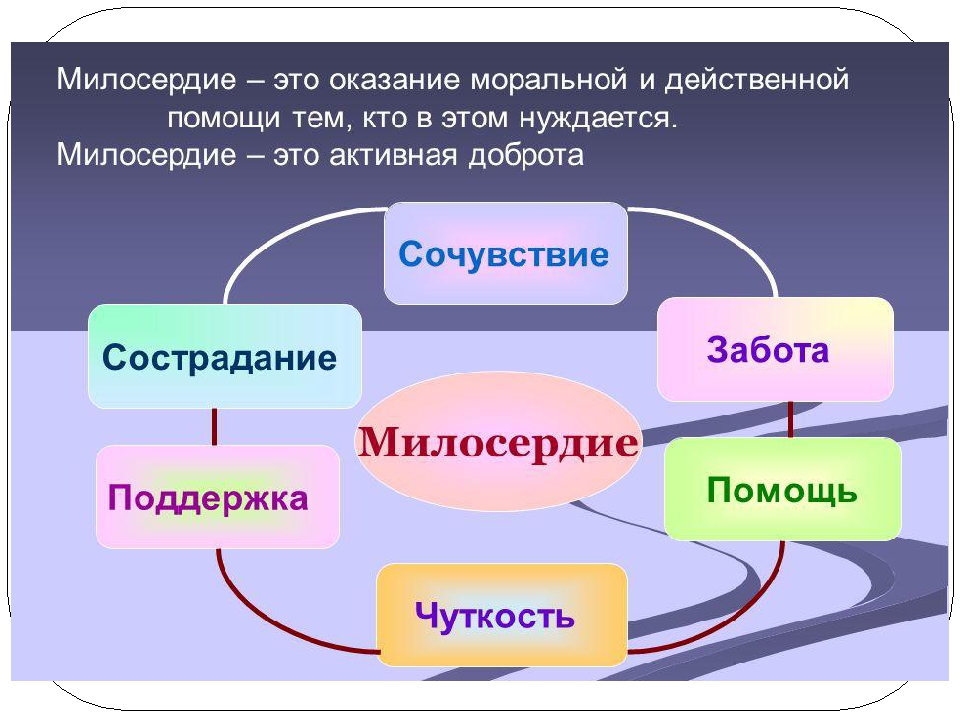 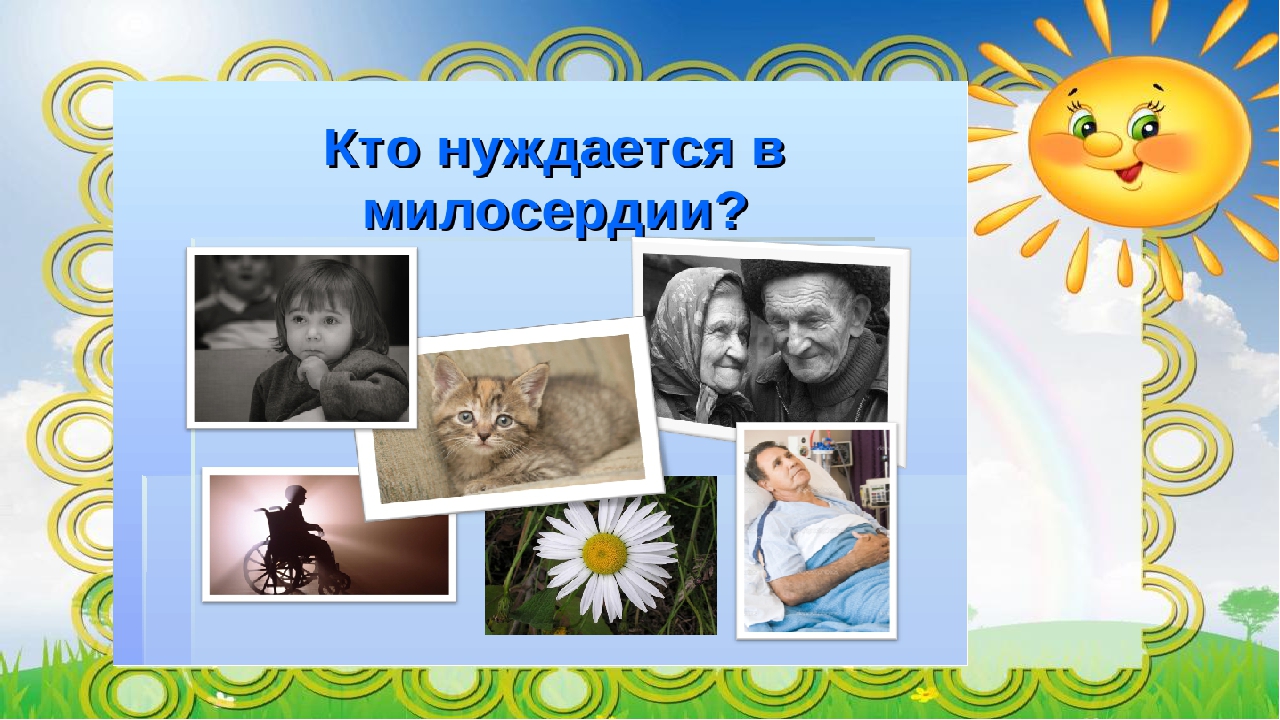 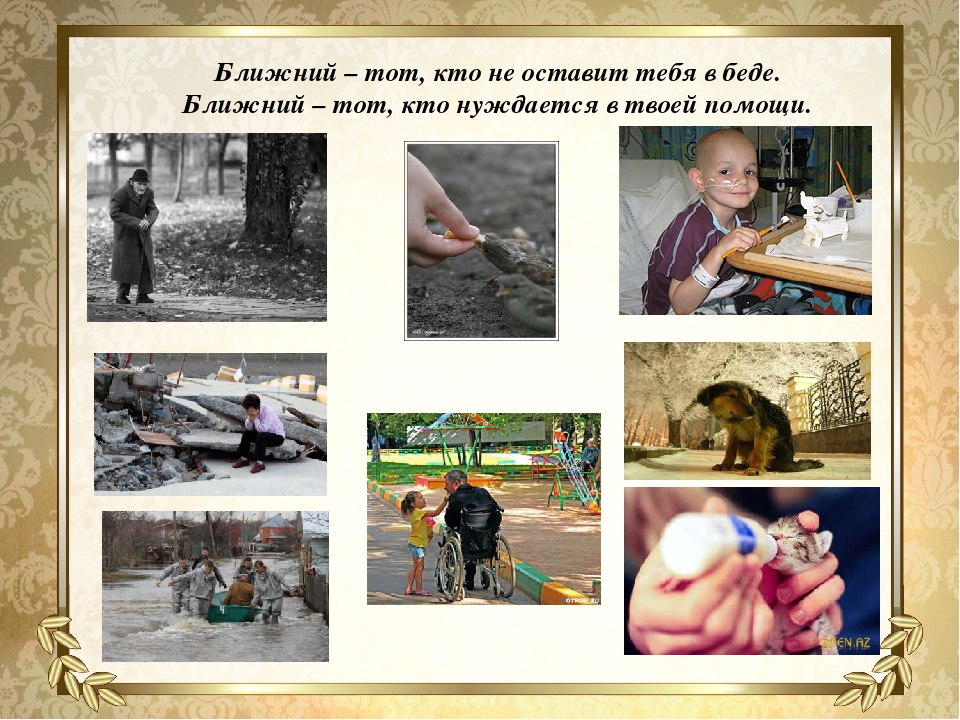 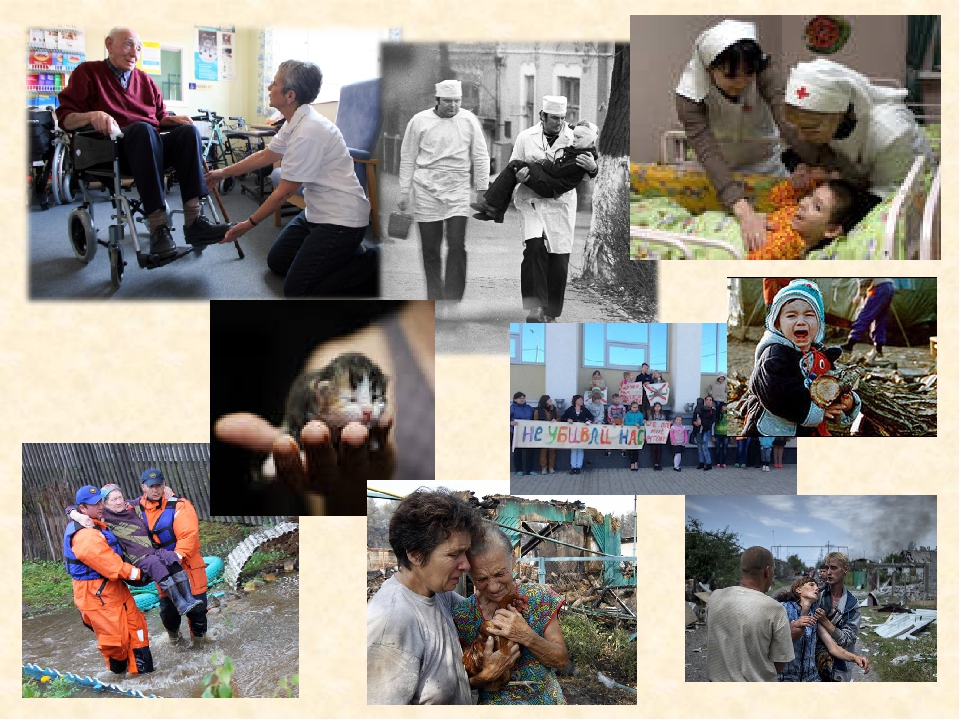 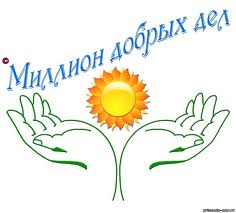 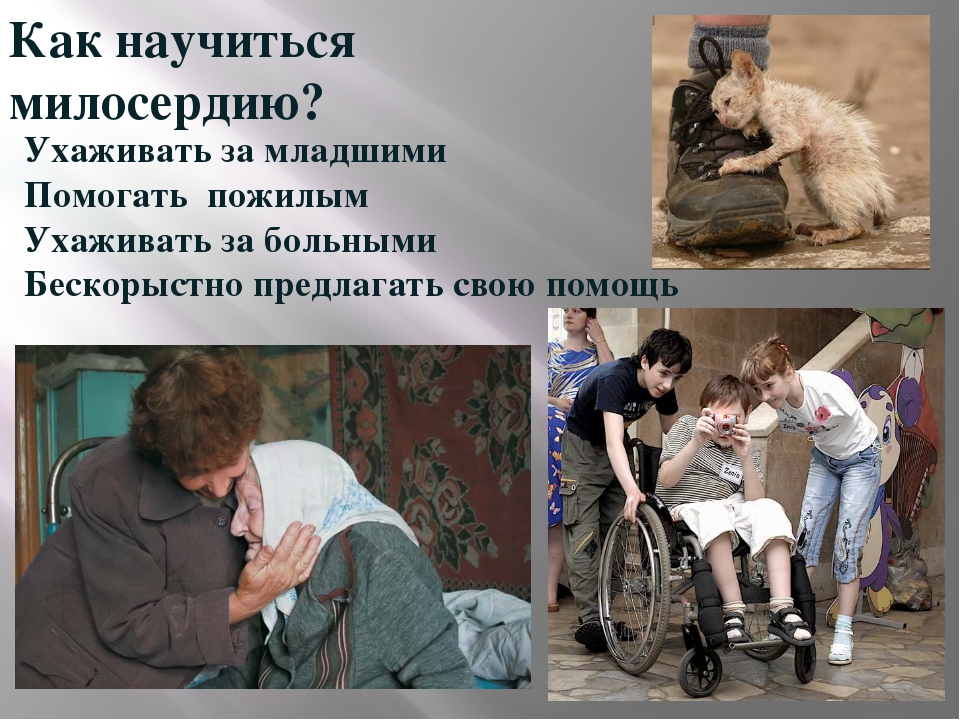 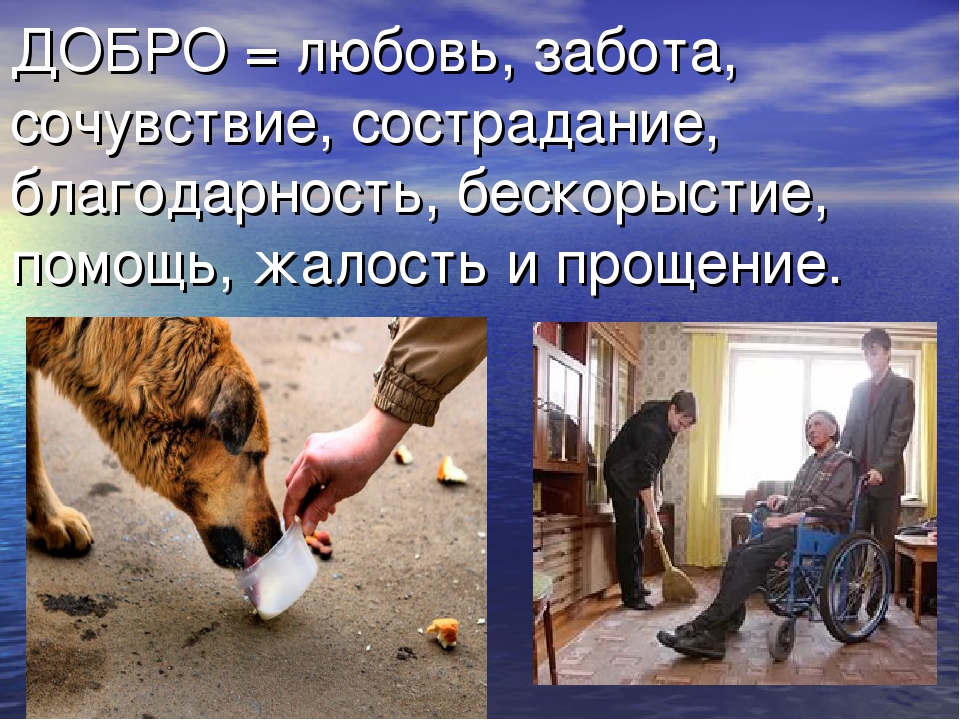 Достается недешево
Счастье трудных дорог,
Что ты сделал хорошего,
Чем ты людям помог?
Иль под снежной порошей
Жизнь спасаешь кому?
Делать людям хорошее -
Хорошеть самому.
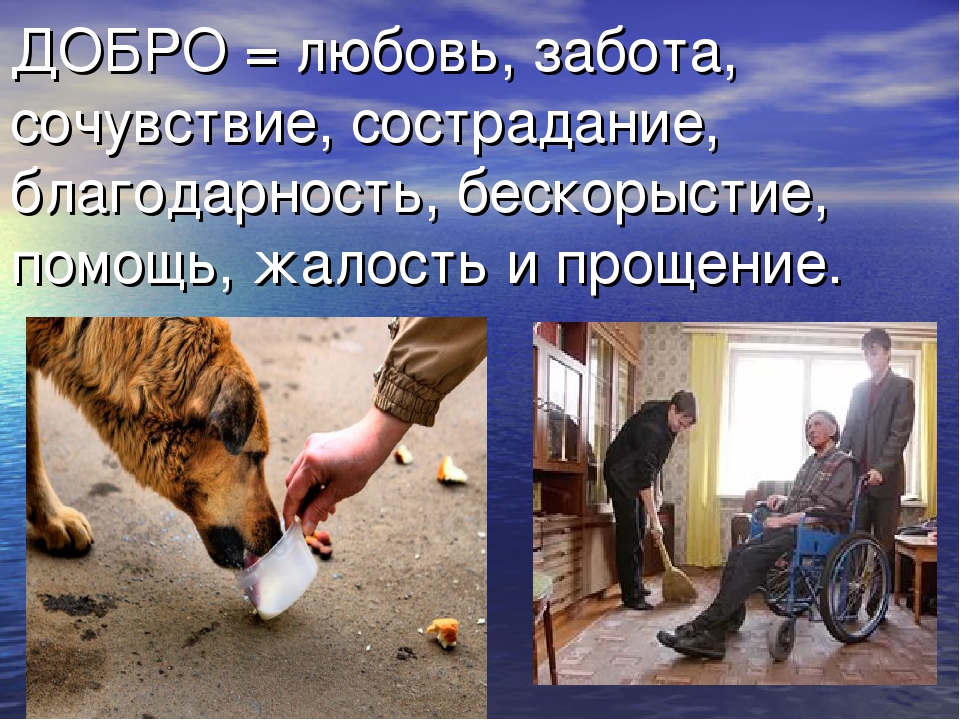 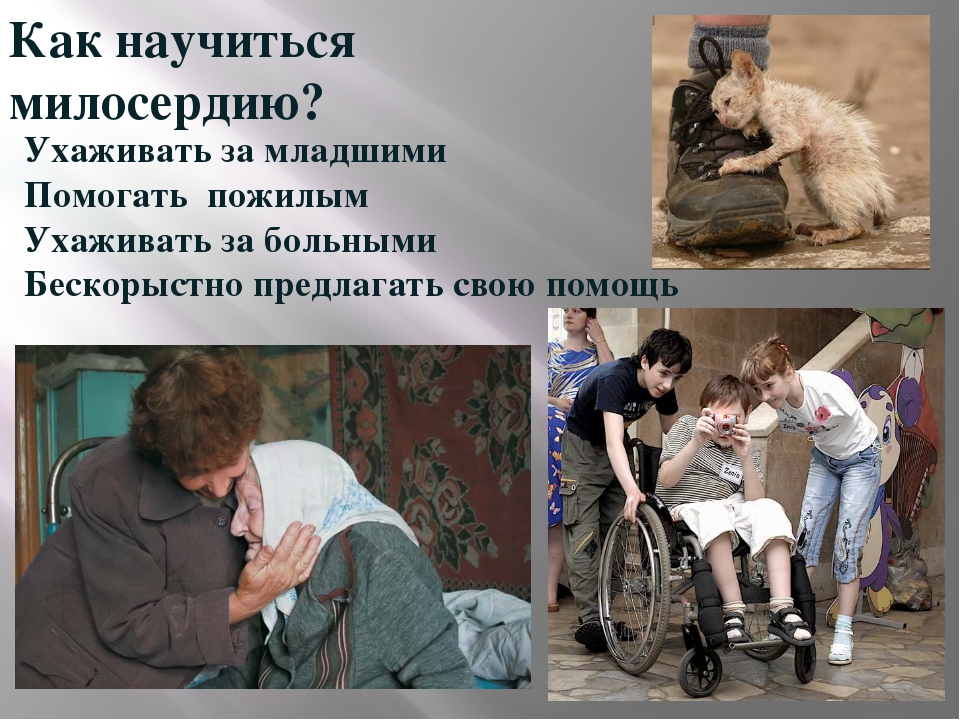 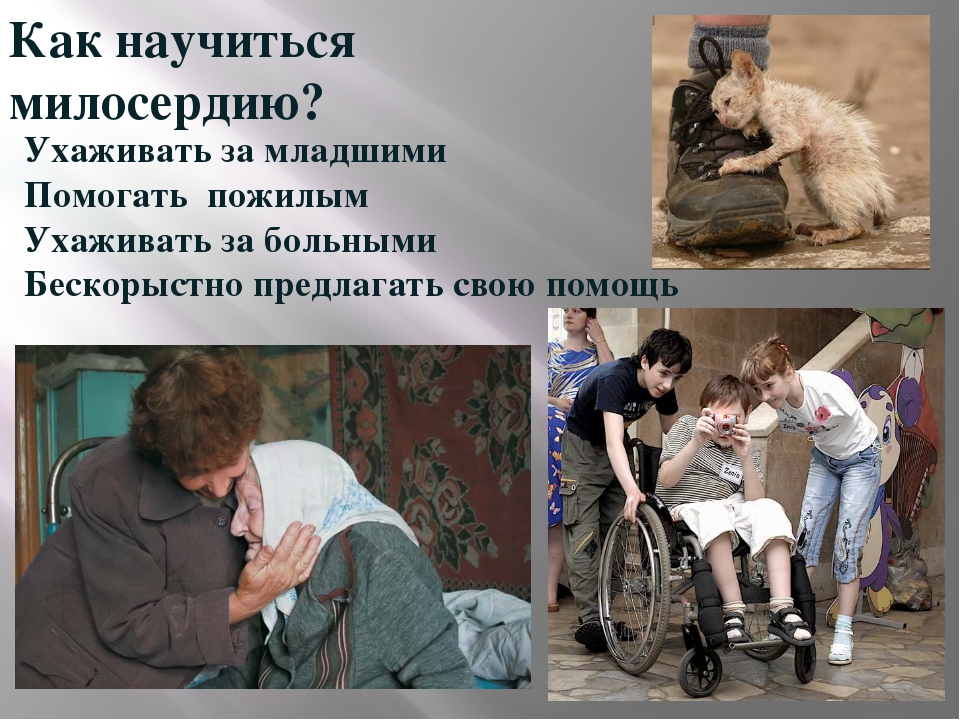 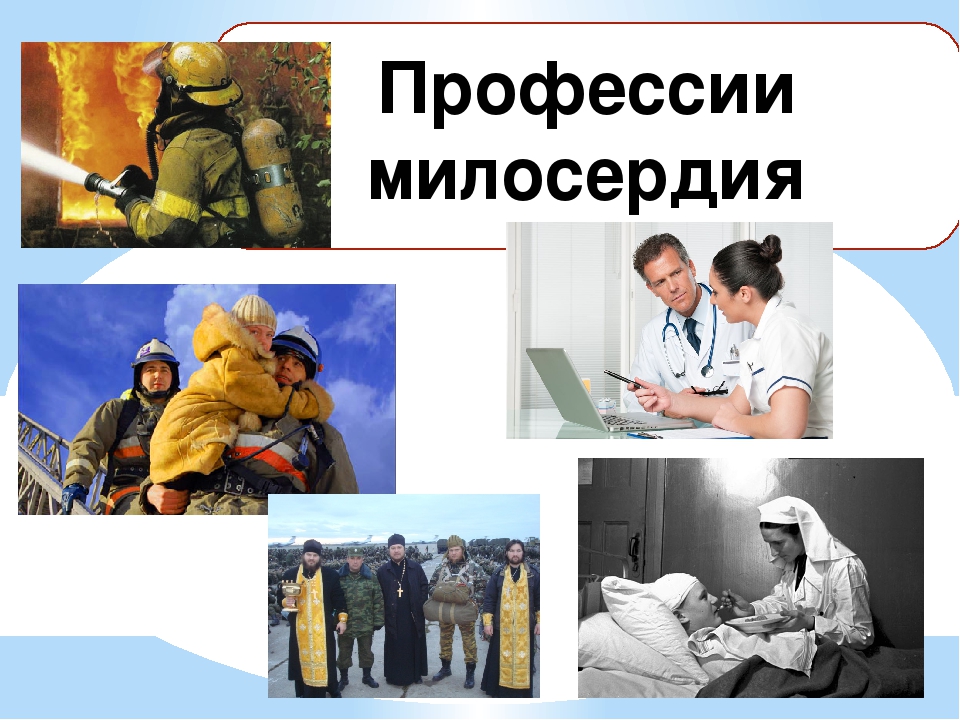 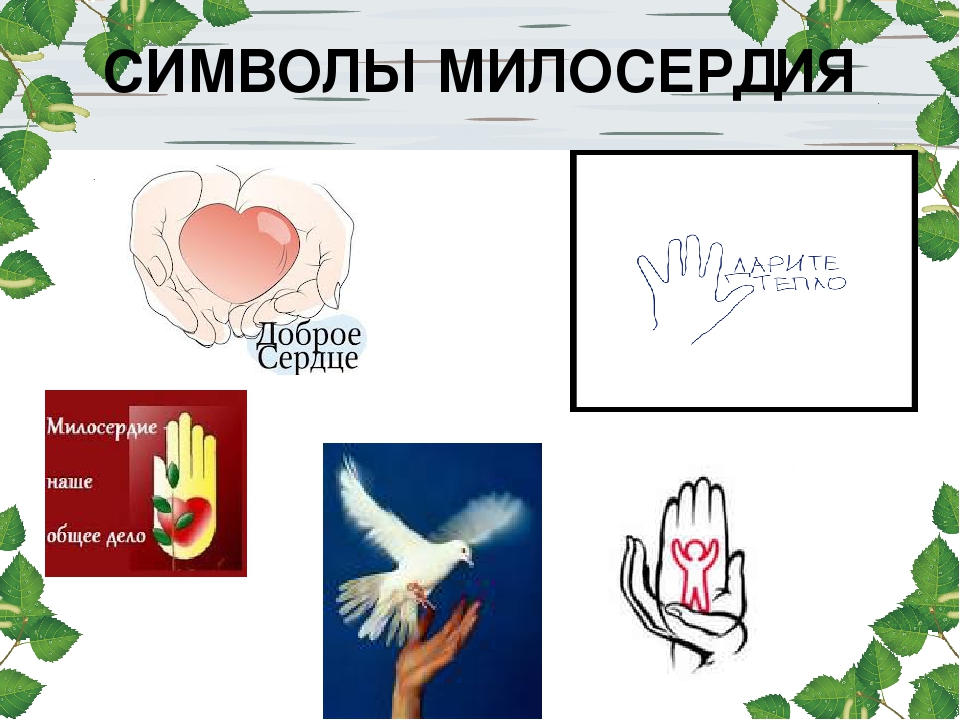 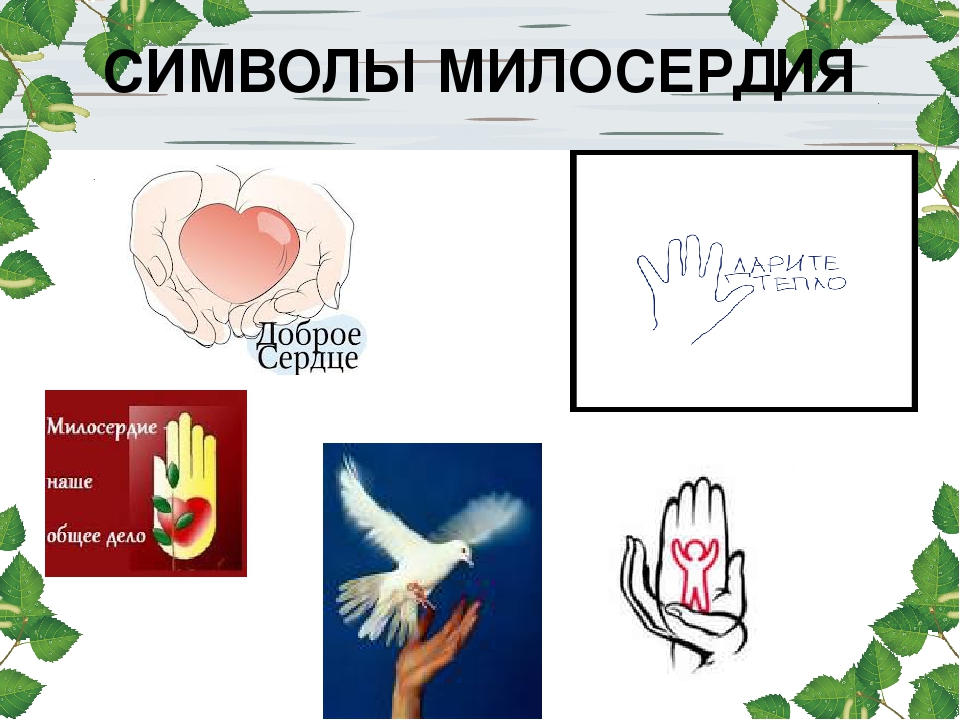 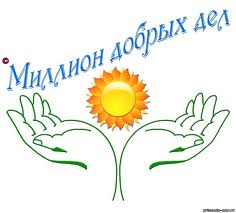 ПАМЯТКА «ЖИЗНЕННЫХ ПРАВИЛ»
Любите окружающих вас людей: родных, близких, друзей.
Умейте видеть достоинства людей, ценить их.
Научитесь прощать людям их слабости; умейте повиниться и прощать обиды.
Учитесь ставить себя на место оказавшихся в трудной ситуации.
Не стесняйтесь проявить свое сочувствие, сопереживание окружающим.
Старайтесь прийти на помощь в нужный момент.
Не пытайтесь осчастливить всех, начните со своих близких.
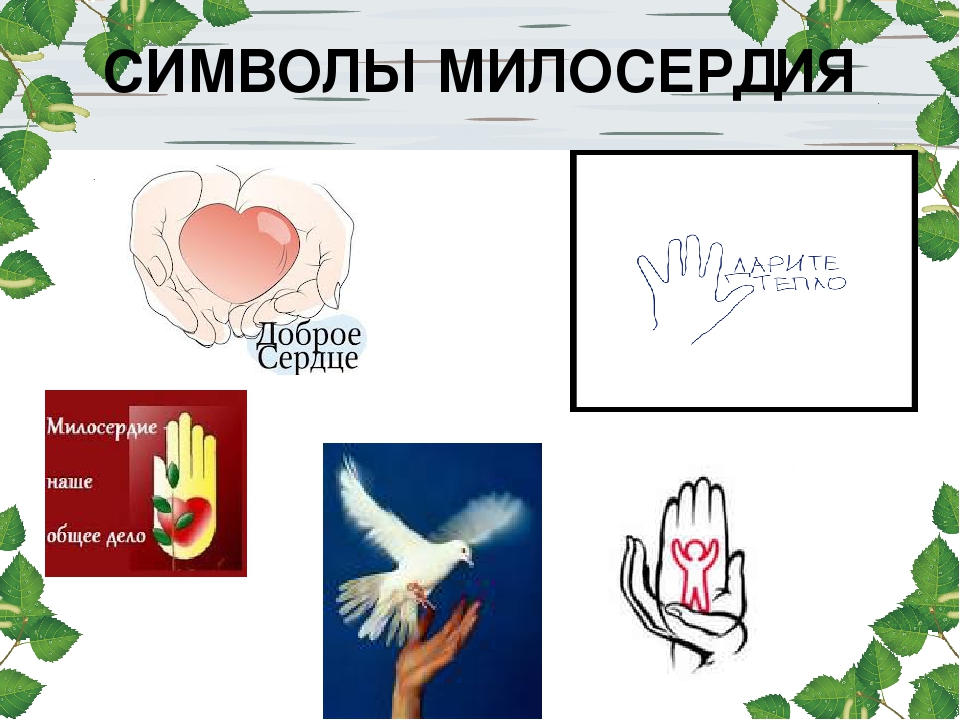 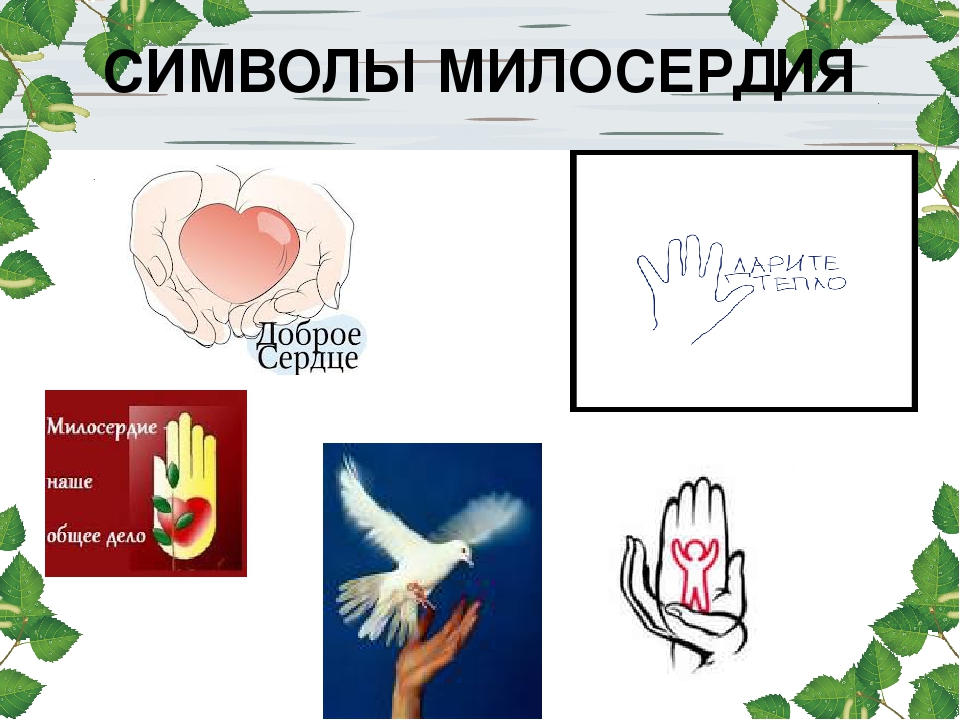 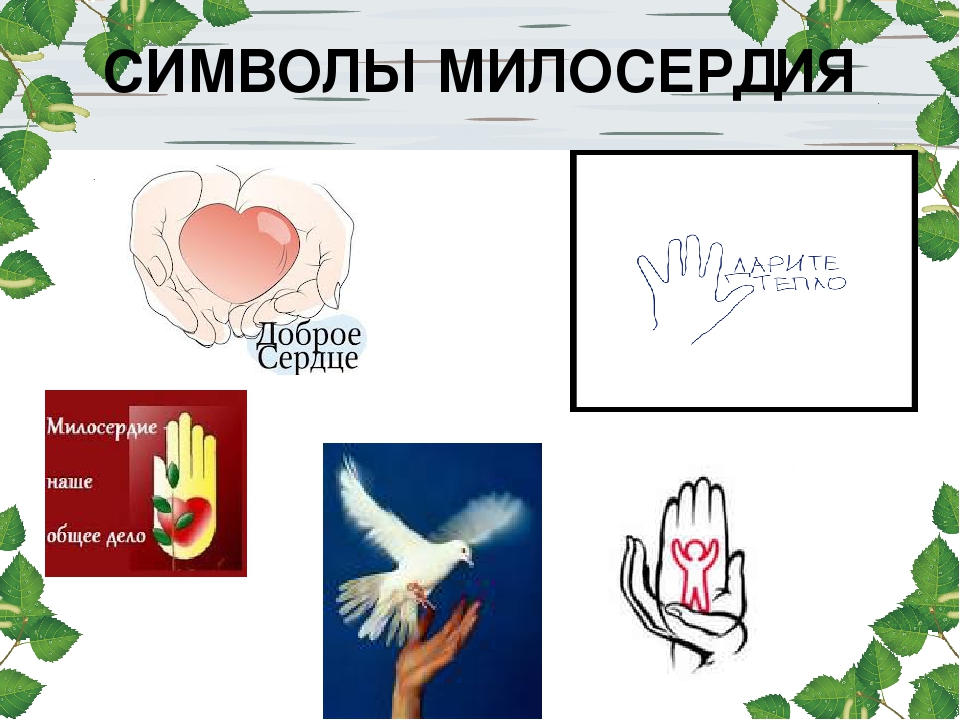 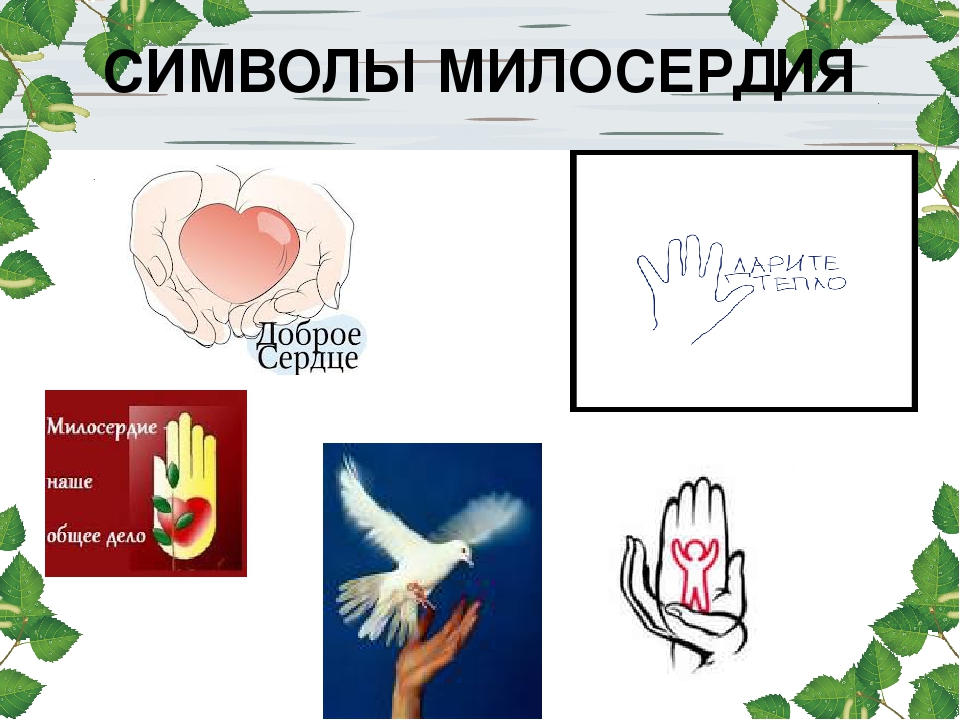 "Без сострадания, милосердия невозможно жить в мире".Зигфрид Ленц
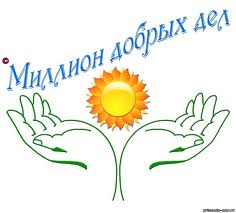 Помнящий добро никогда не сотворит зла. 
Помоги, раздели беду - и твоя не так давить будет. 
Радость у кого-то - порадуйся за него. В твоей душе посветлеет. 
Любите друг друга. Любовь как благодатный дождик, после него даже сквозь самую твердую почву обязательно травка пробьется.
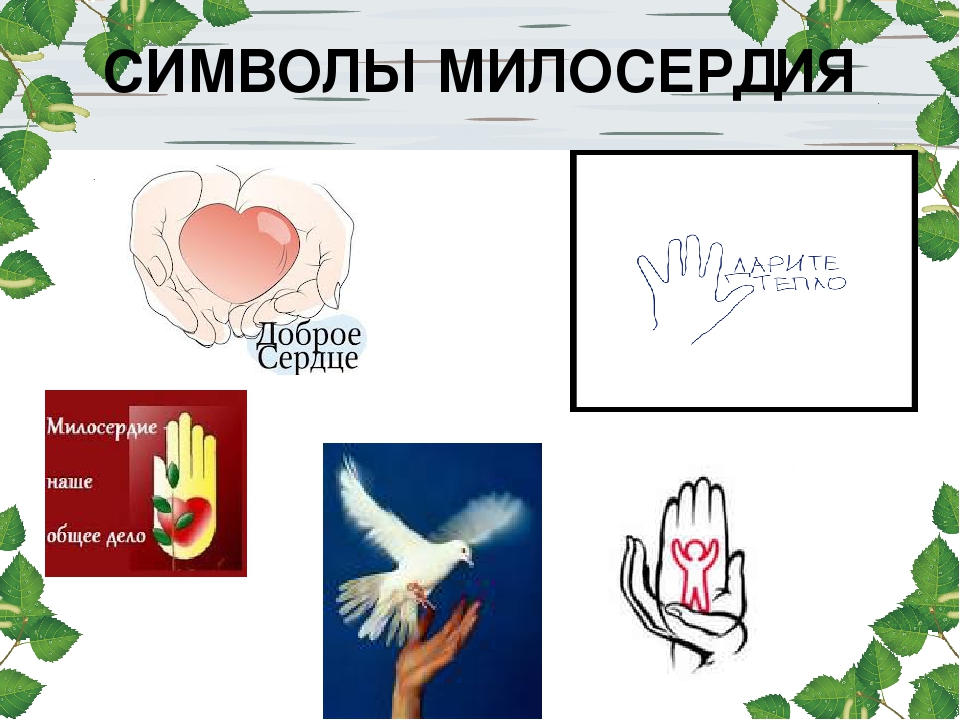 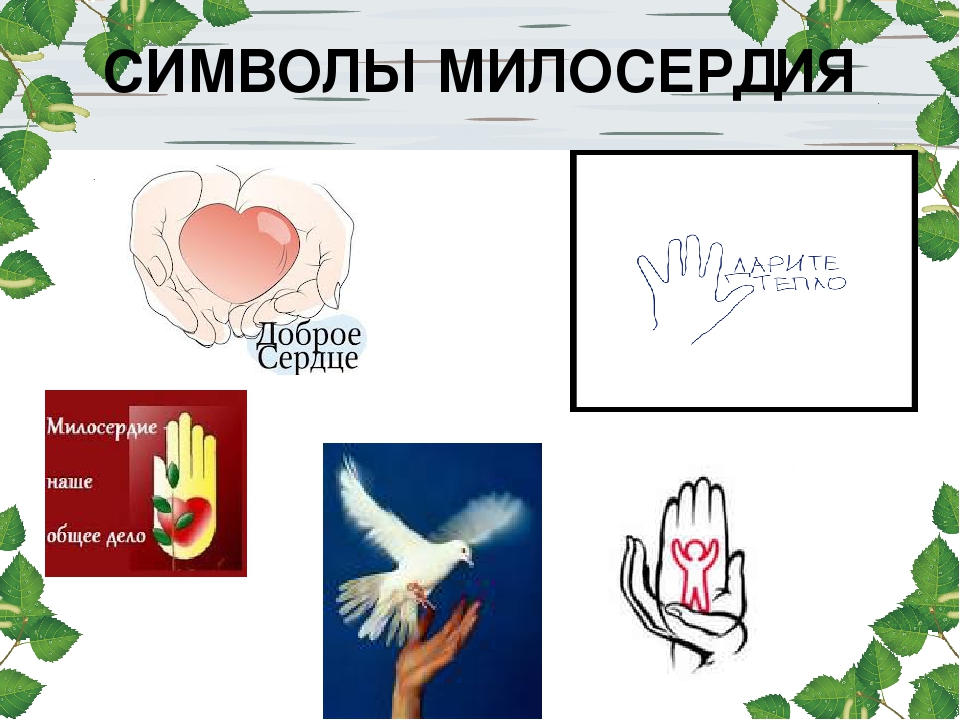 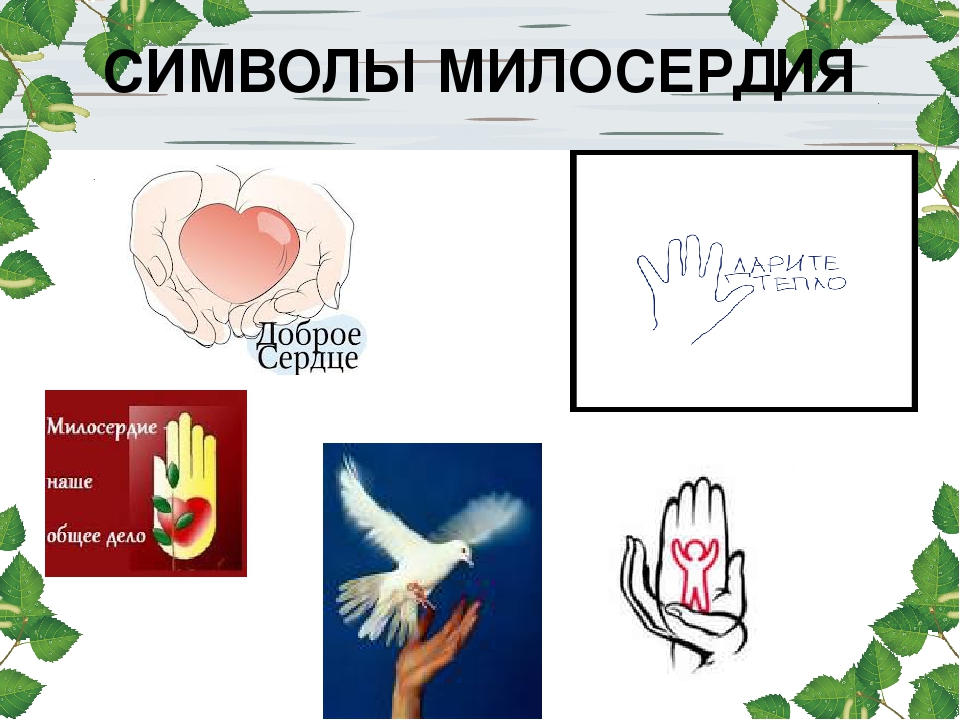 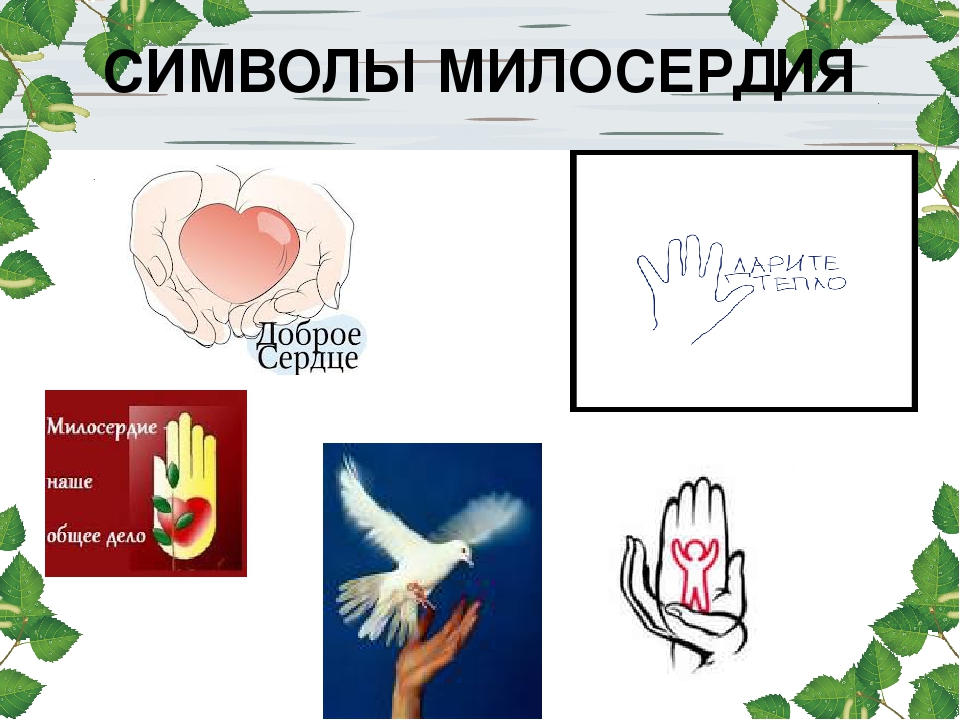 Пословицы
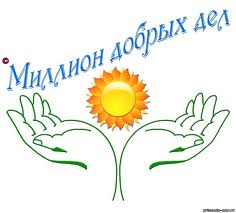 Не одежда красит человека, а добрые дела.
Торопись на доброе дело, а худое само приспеет.
Злой плачет от зависти, а добрый от радости.
Добрые слова дороже богатства.
Кто добро творит, тому бог отплатит.
Лучше всех знает цену добру тот, кто испытал       зло.
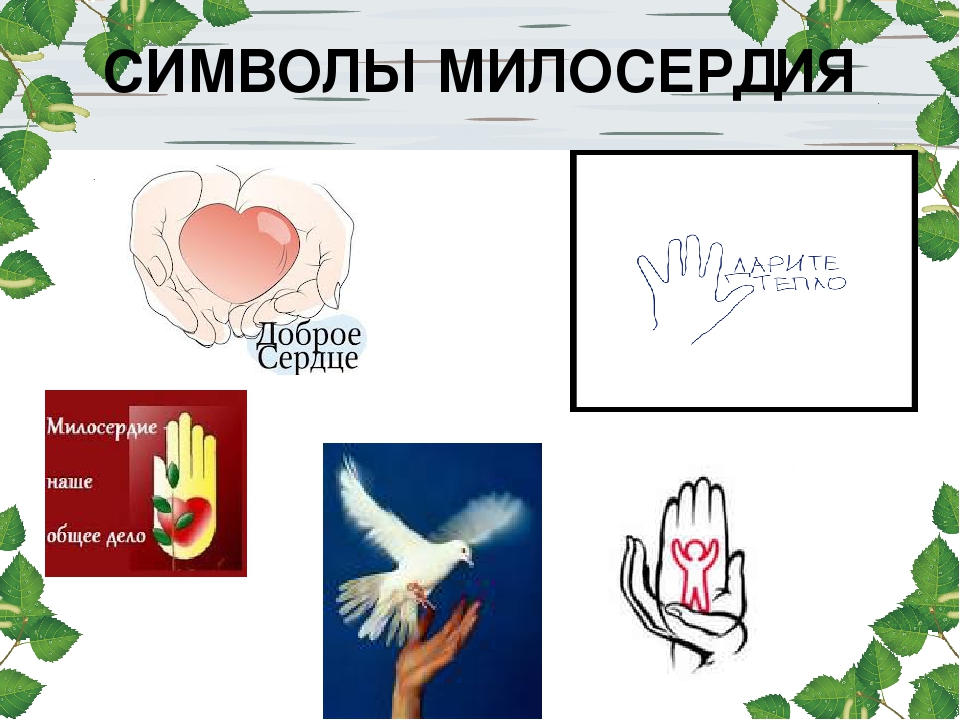 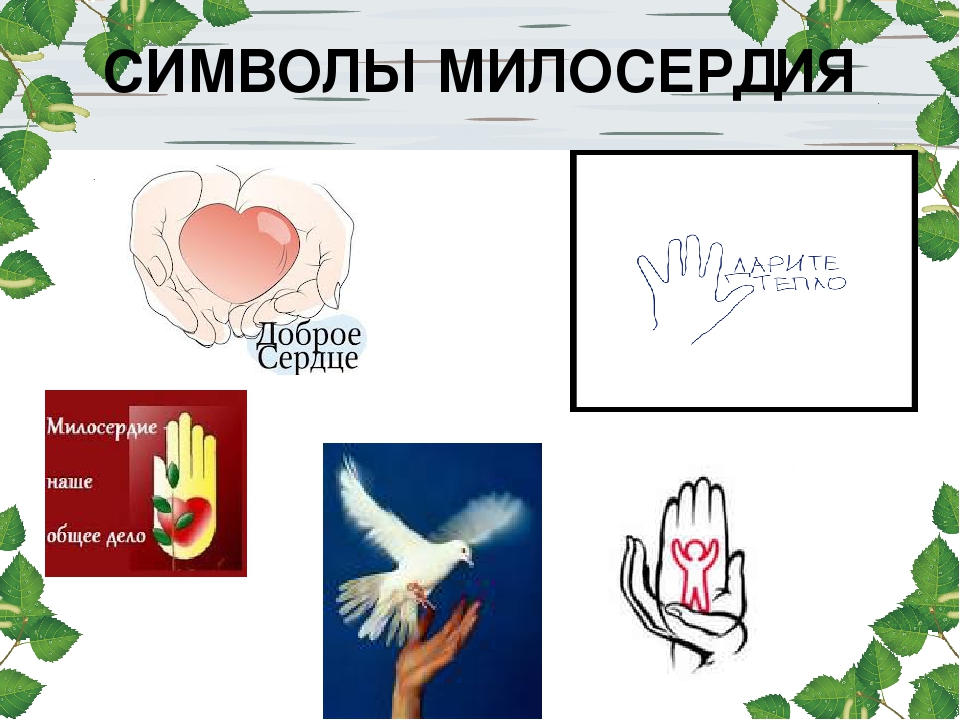 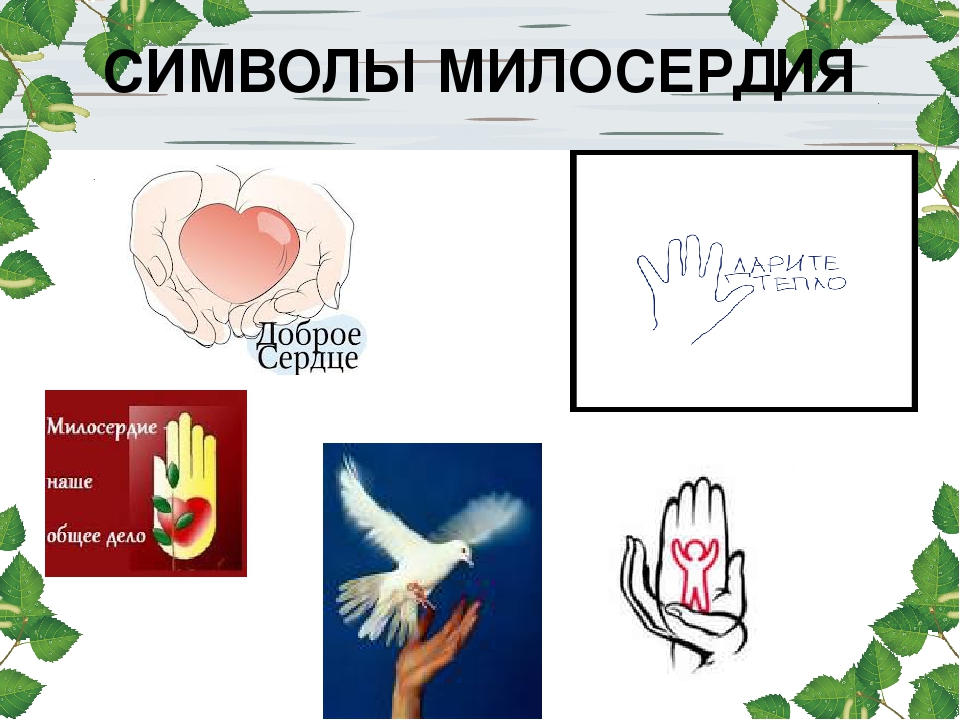 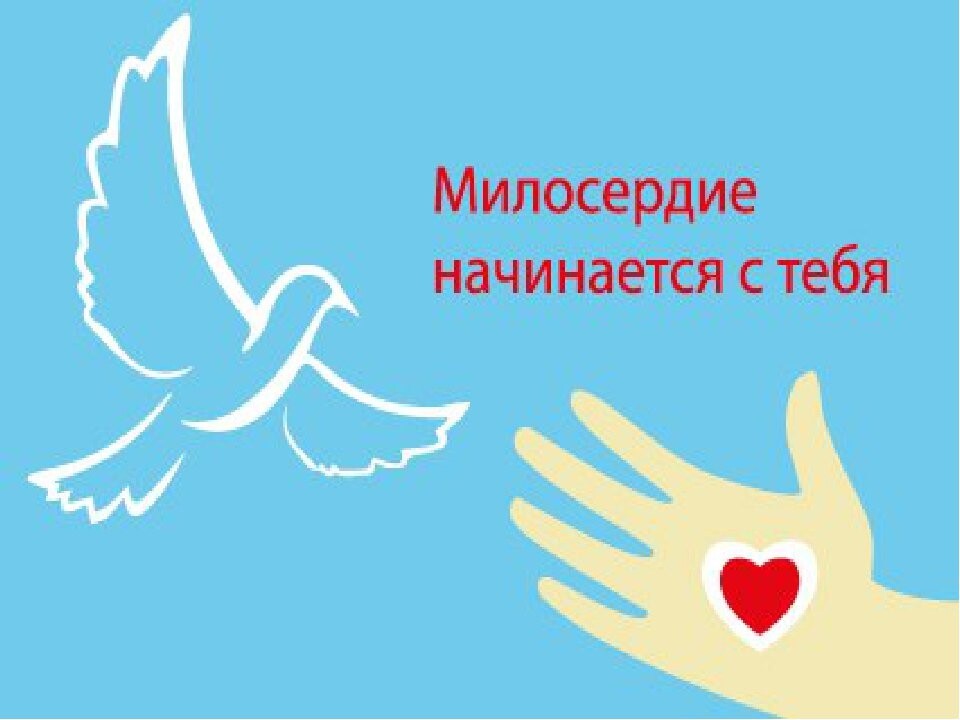